Genç Hastada Pre-perimetrik Glokom ??
21 Yaş, Erkek
Şikayeti yok
Görme: Tam O.U. 
Refraksiyon -0.50 O.U, ön segment doğal
GİB: 18 mmHg (appl) O.U.
Görme Alanları: Humphrey 30.2 SITA Standart normal
OCT defekti nedeni tedavi önerilmiş hasta başlamamış.
Zeiss Cirrus HD-OCT
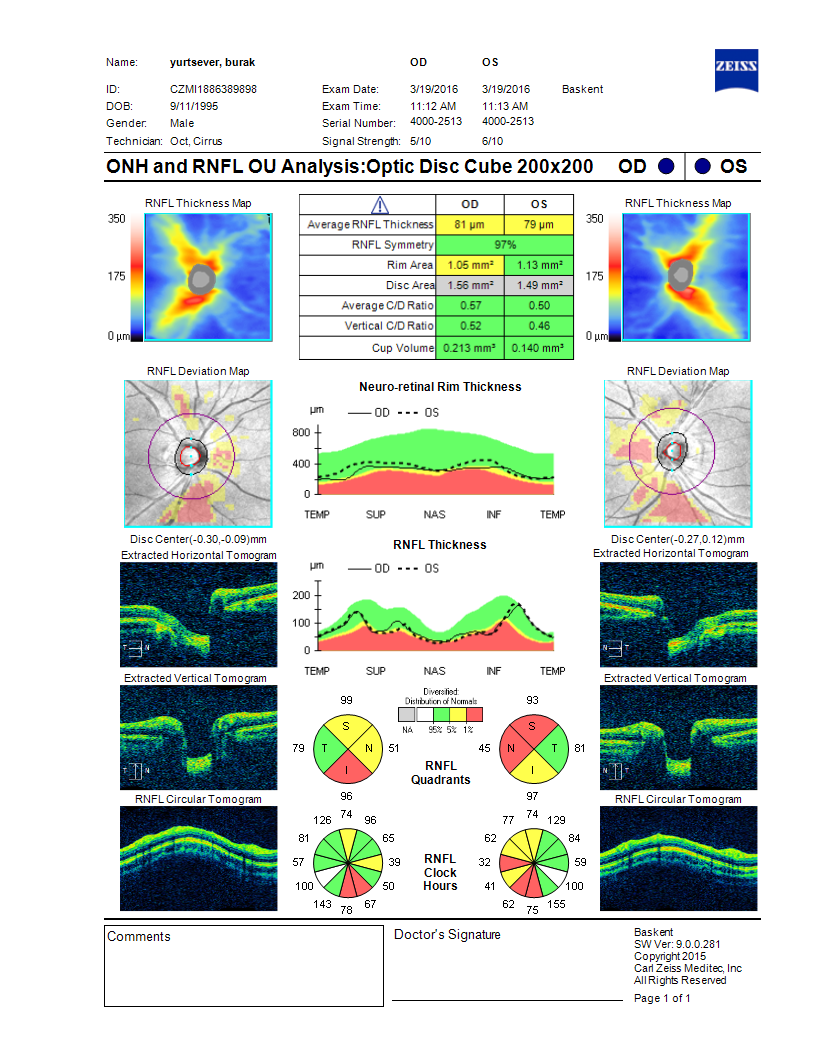 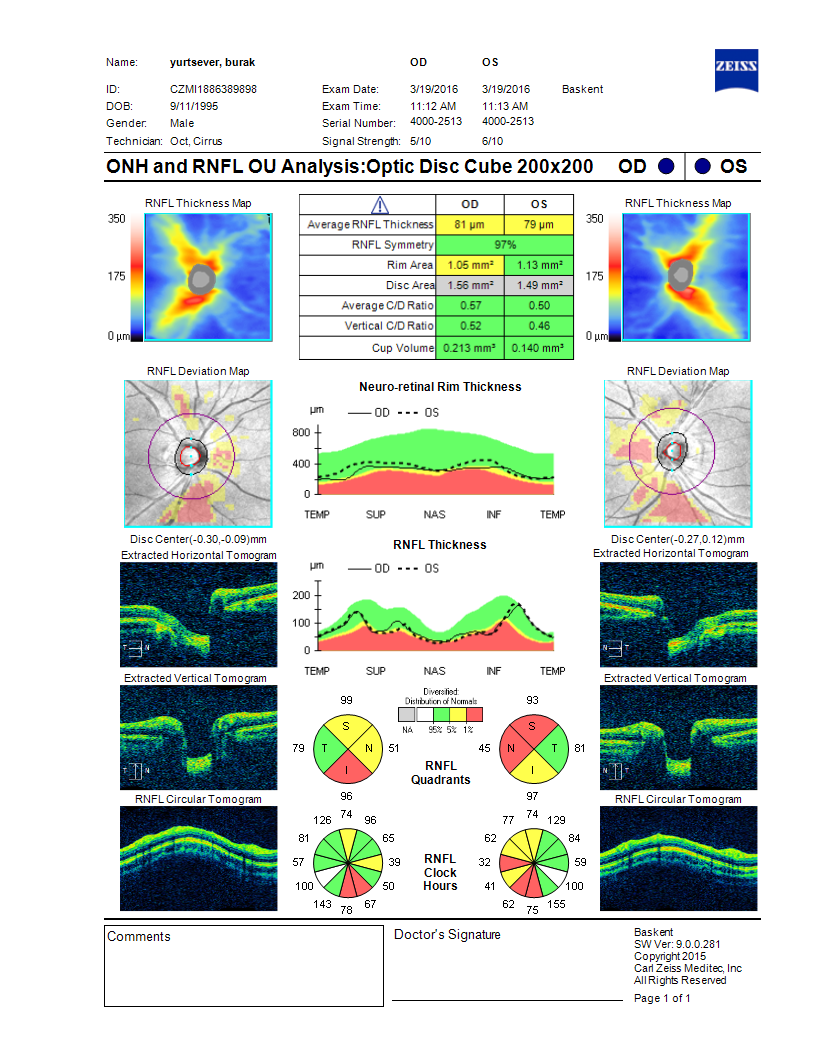 TSNIT grafiğine bakıldığında RNLF kaybı yok ancak shifted (kaymış) RNFL diyebileceğimiz alt demetin daha temporalden çıkması durumu vardır.
Tüm grafik bir miktar nazale doğru kaydırılsa tamamen normal aralığa girer
Saat kadranı grafiğinde alt temporaldeki beyaz alanlarda RNFL normalden kalındır (Mavi oklar). Bu shift (kayma) için tipik bir göstergedir. 
Shifted (kaymış) RNLF kırmızı hastalık sebepleri arasında en sık görülenlerdir.
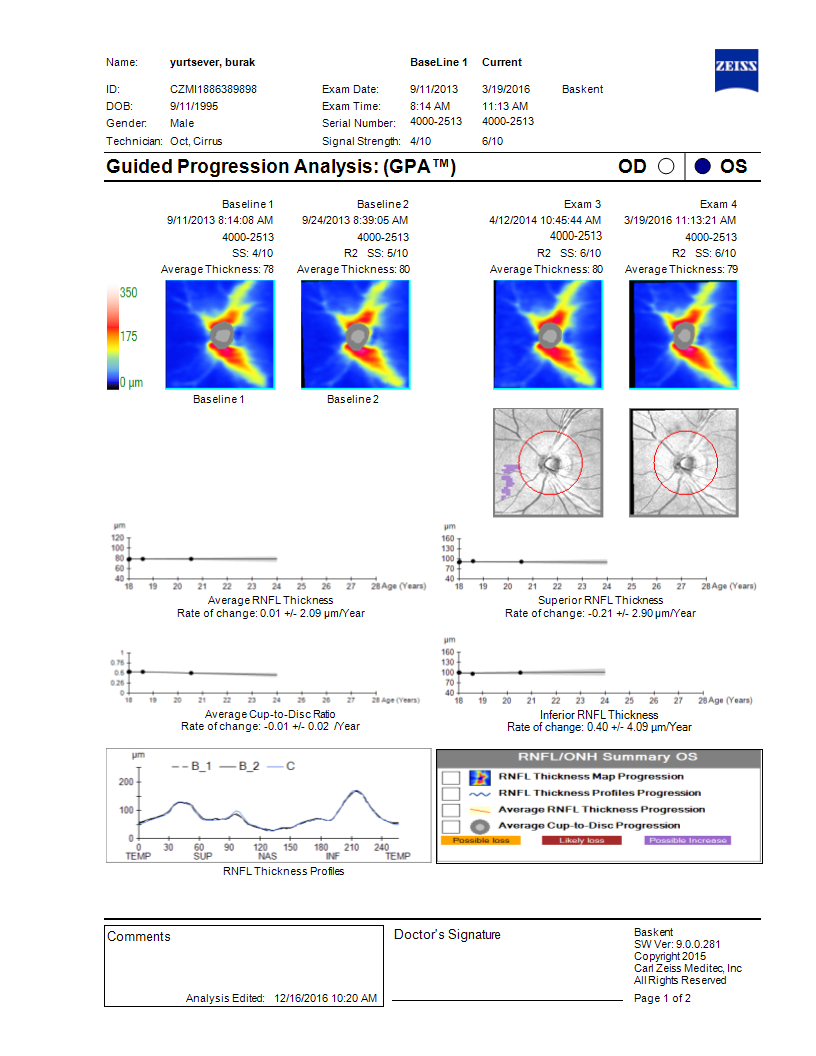 Hasta ilaç başlanmadan takip edilmiştir.
3 yıl boyunca GİB 14 ile 18 mmHg arasında ölçülmüştür.
Hastanın 3 yıllık takibinde progresyon görülmemesi de kırmızı hastalığı doğrulamaktadır.
Sonuç
Shifted (kaymış) RNFL konfigürasyonu sık görülen bir kırmızı hastalık sebebidir.
TSNIT grafiğine bakarak yapılacak değerlendirmelerle yanlış pozitif tanının önüne geçilebilir.
Not. Kırmızı hastalık, OCT de hastalık olmadan RNLF kaybını taklit edip, grafiklerde kırmızı defektlerin görüldüğü durum.